Universidad Autónoma del Estado de Hidalgo
Taller de inducción a la vida universitaria 
julio diciembre 2020.
Biblioteca y Medios de Comunicación
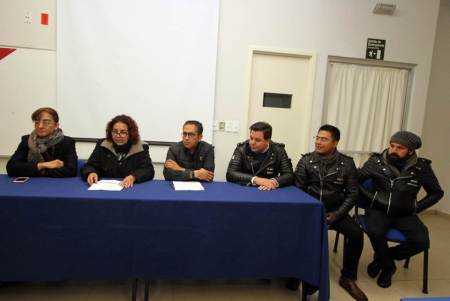 Dr. Gerardo Hurtado ArriagaCubículo 7, Módulo Gghurtado@uaeh.edu.mx
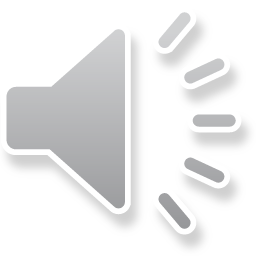 2
Medios de Comunicación
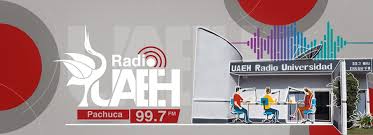 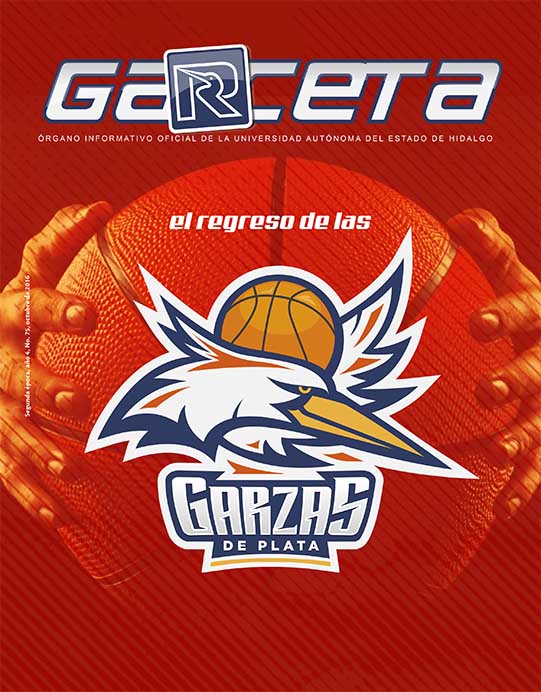 2
Gracias por la atención
2